Hustings Assembly - ECA
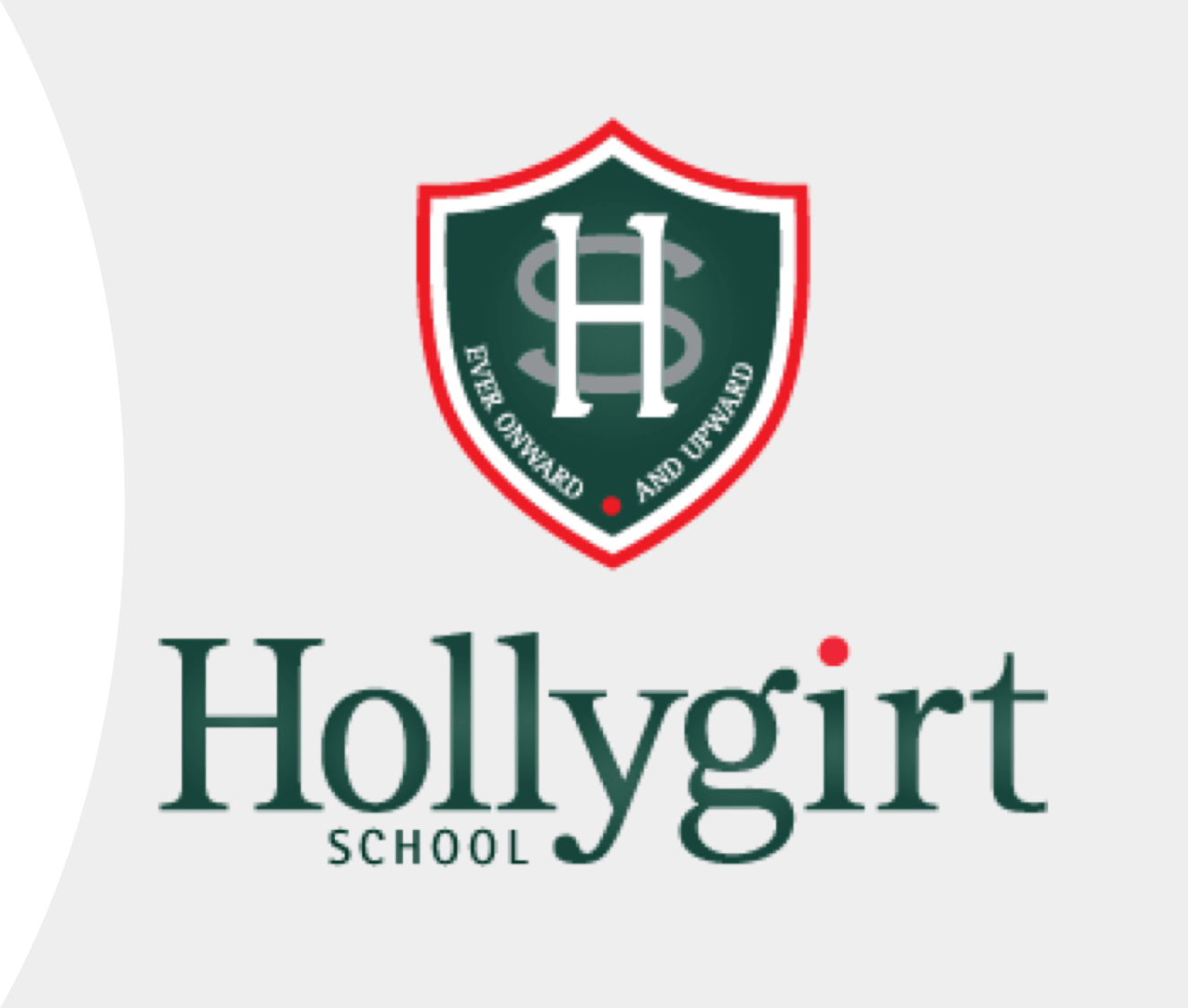 Education where students can thrive and achieve.
Psychology Club
Where – Room 1  
When – Mondays 12.45-1.45
Who For – Y10/11 
Cost – Free 
Teacher -  Mrs Brown
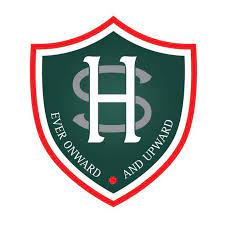 Art Club
Where – Art Room   
When – Mondays 12.45-1.45
Who For – Y7-11
Cost – Free
Teacher – Miss Fry
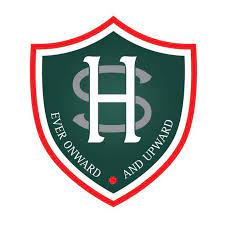 French Clinic
Where – Room 2   
When – Mondays 12.45-1.45
Who For – Y11
Cost –  Free
Teacher – Mrs Brimblecombe
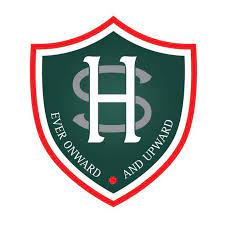 Badminton Club
Where – Brendon Lawrence Centre   
When – Mondays 4-5
Who For – Y7-11
Cost – TBC
Teacher – Mr Deacon
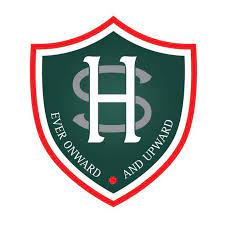 Justice System Club
Where – IT 1  
When – Tuesdays 12.45-1.45
Who For – Y10/11
Cost –  Free
Teacher – Mr Shahrokhshahi
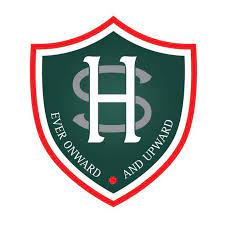 Statistics Club
Where – Room 8  
When – Tuesdays 12.45-1.15
Who For – Y10
Cost – Free 
Teacher – Mr Rollinson
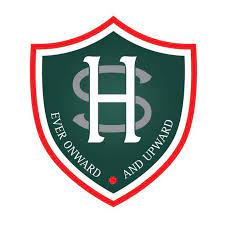 Choir Club
Where – Music Room 
When – Tuesdays 12.45-1.45
Who For – All
Cost – Free 
Teacher – Miss Seaton
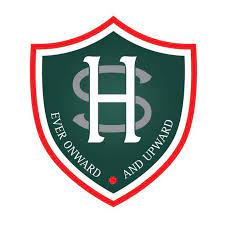 iMedia/IT Club
Where – IT 2   
When – Tuesdays 12.45-1.45
Who For – Y7-11
Cost – Free
Teacher – Mr Dilger
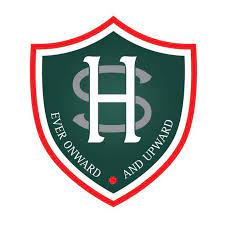 Mindfulness Colouring Club
Where –  Room 3 
When – Tuesdays 12.45-1.45
Who For – Y7-11
Cost – Free
Teacher – Miss Green
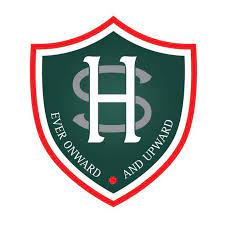 Shakespeare Club
Where –  Room 4 
When – Tuesdays 12.45-1.45
Who For – Y7-11
Cost – Free
Teacher – Miss Hook
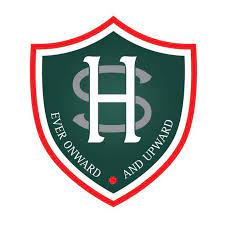 Netball Club
Where – Brendon Lawrence Centre  
When – Tuesdays 4-5
Who For – Y7-11
Cost – TBC  
Teacher – Mrs Kohut
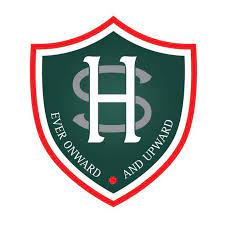 United Nations Club
Where –  IT 1 
When – Wednesdays 12.45-1.15
Who For – Y11
Cost – TBC 
Teacher - Mr Shahrokhshahi
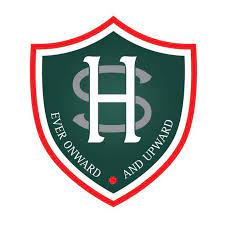 Art Club
Where – Art Room   
When – Wednesdays 12.45-1.45
Who For – Y7-11
Cost – Free
Teacher – Miss Fry
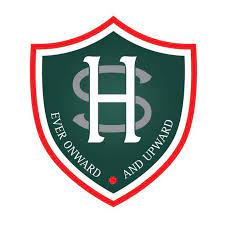 Maths Clinic
Where – Room 7   
When – Wednesdays 3.45-4.45
Who For – Y11
Cost – Free 
Teacher – Mr Sud
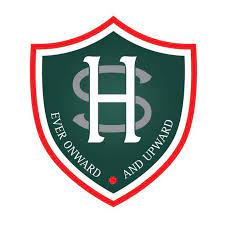 Basketball Club
Where – Brendon Lawrence   
When – Wednesdays 4-5
Who For – Y7-11
Cost – TBC 
Teacher – Mr Cholerton
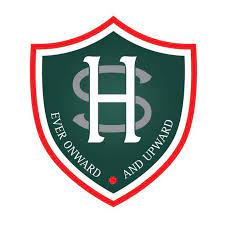 Games Club
Where –  Room 1  
When – Thursdays 12.45-1.45
Who For – Y7-11
Cost – Free 
Teacher – Mrs Griffiths
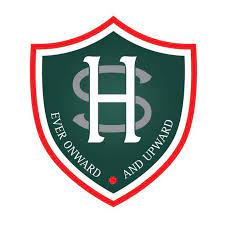 Taskmaster and Gameshow Club
Where – Lab 3  
When – Thursdays 12.45-1.45
Who For – Y7-11
Cost – Free 
Teacher – Mr Dilger & Miss Veal
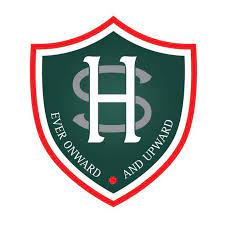 Football Club
Where – Forest Recreation Ground   
When – Thursdays 4-5
Who For – Y7-11
Cost – TBC 
Teacher – Mr Dean & Mrs Hill
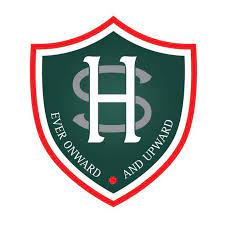 Dodgeball Club
Where – White House Garden
When – Thursdays 3.45-4.30
Who For – Y7-9
Cost – Free 
Teacher – Mr Dobson
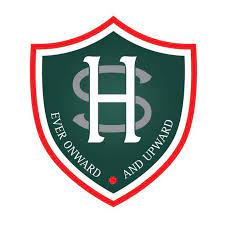 Maths Clinic
Where – Room 8   
When – Fridays 12.45-1.45
Who For – Y12
Cost – Free 
Teacher – Mr Sud
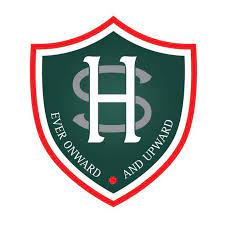 Maths Club
Where – Room 8  
When – Fridays 12.45-1.45
Who For – Y7-11
Cost –  Free
Teacher – Miss Sud
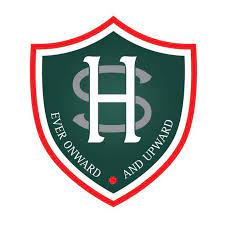 Rock Band Club
Where – Music Room  
When – Fridays 12.45-1.45
Who For – Y7-11
Cost – Free
Teacher – Miss Seaton & Mr McKitterick
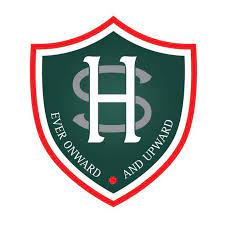 Creative Clay Creations Club
Where – Room 2   
When – Fridays 12.45-1.45
Who For – Y7-11
Cost – Free
Teacher – Mrs Brimblecome
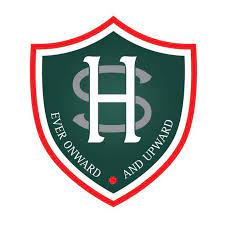 Debating Club
Where – Room 2  
When – Fridays 3.45-4.45 
Who For – Y7-12
Cost – Free
Teacher – Mrs Brown
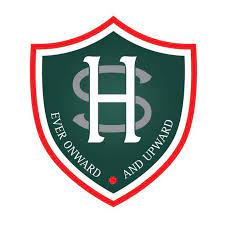